Muscle Models Moorpark College
Dr. Peter Reonisto
Anat 32
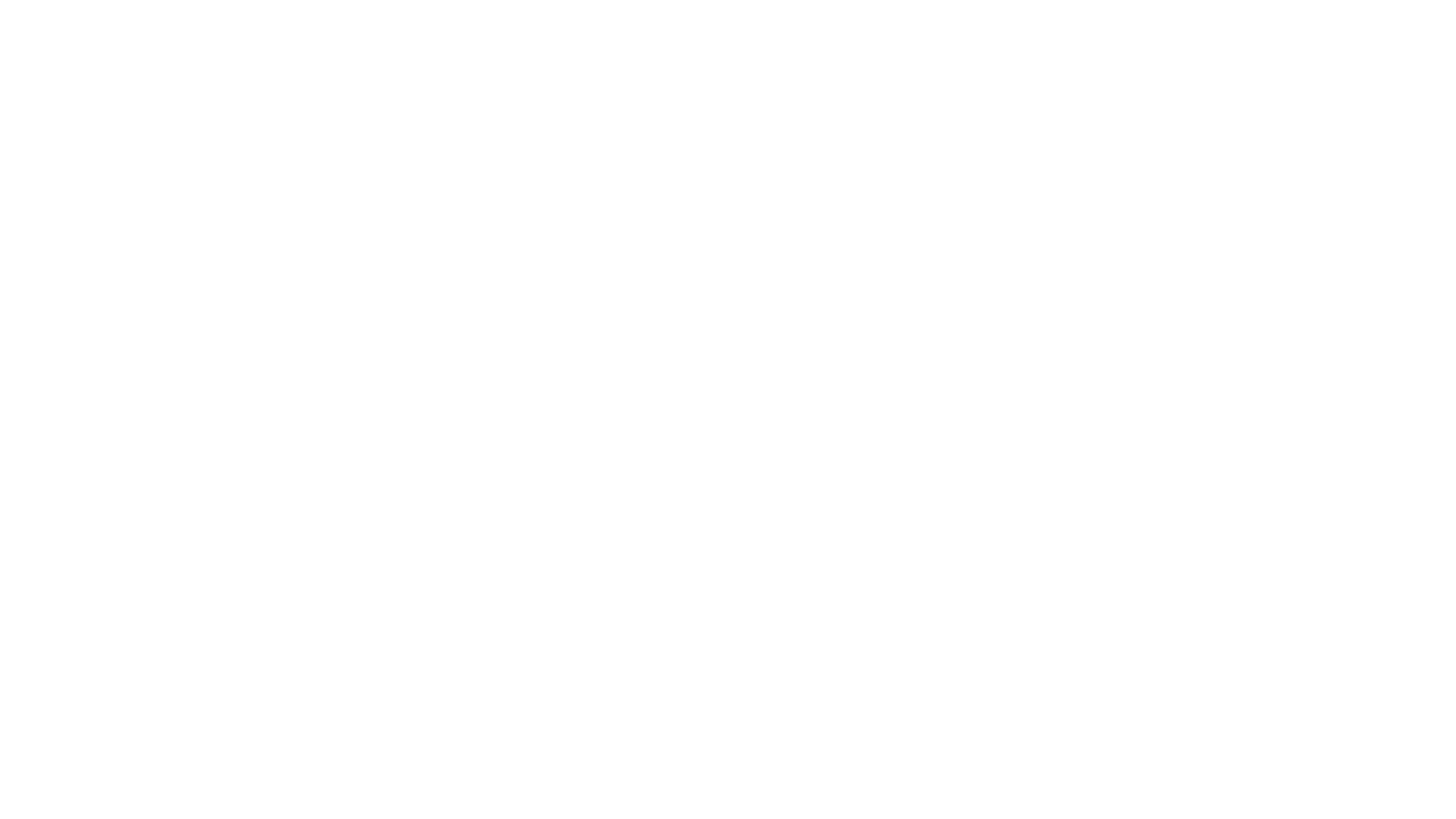 Small Mannequin Muscle Model
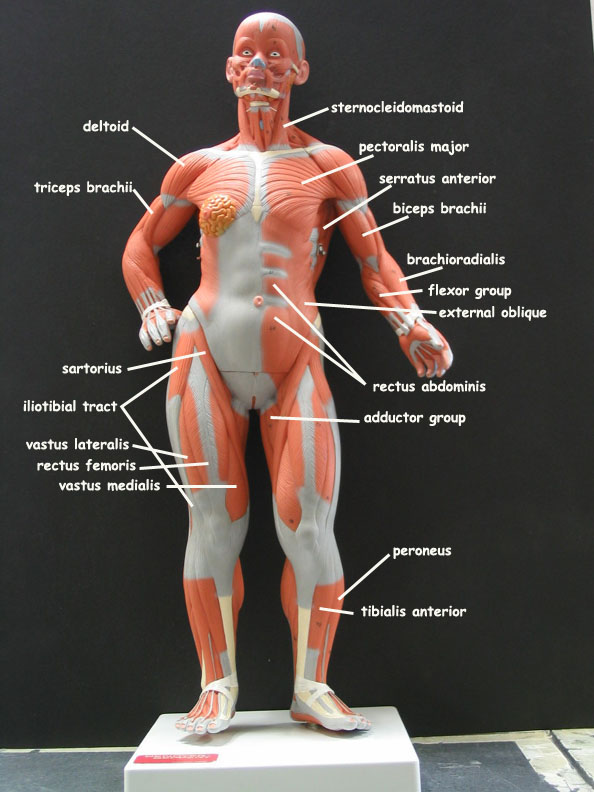 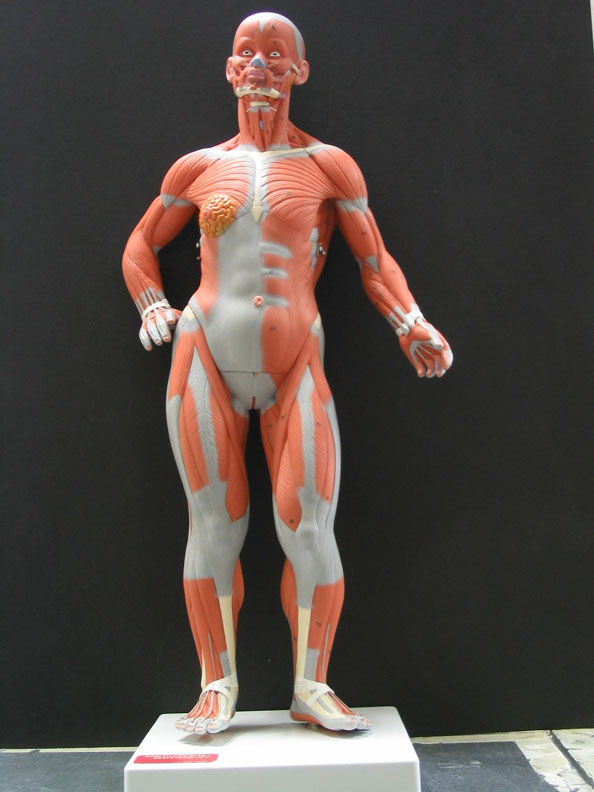 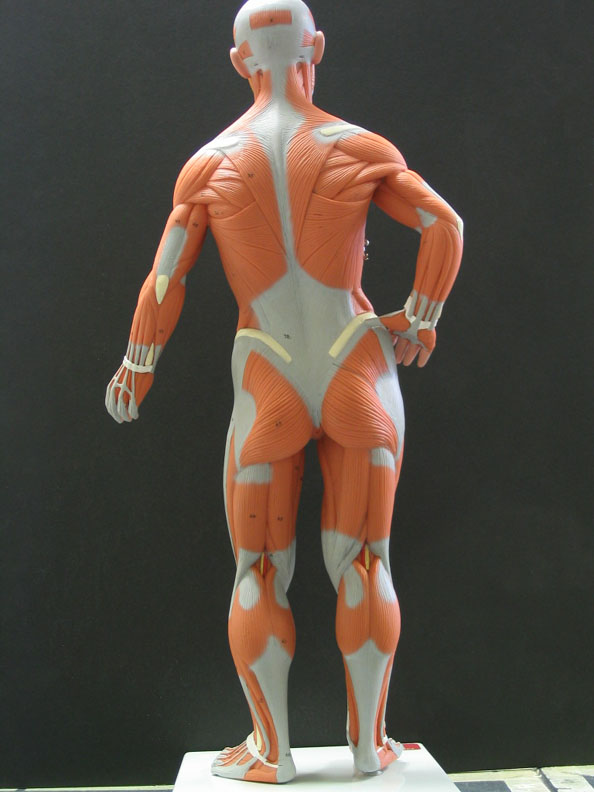 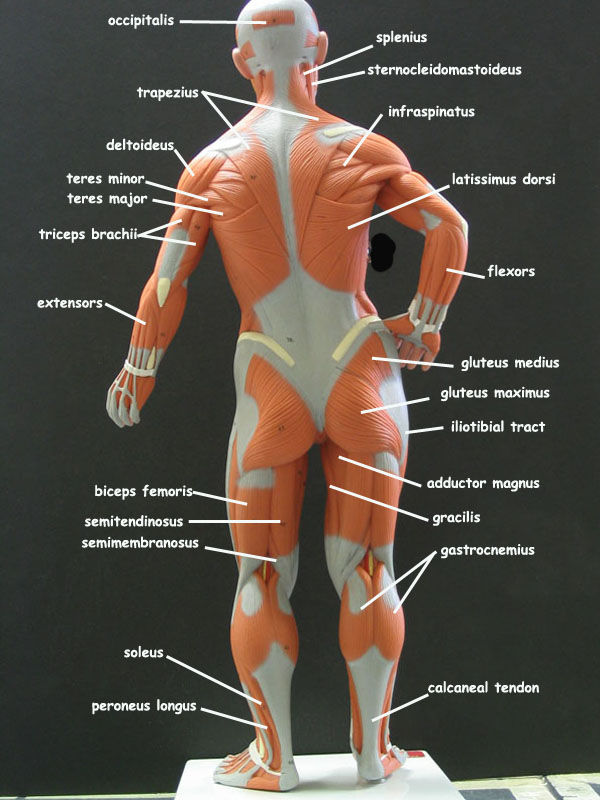 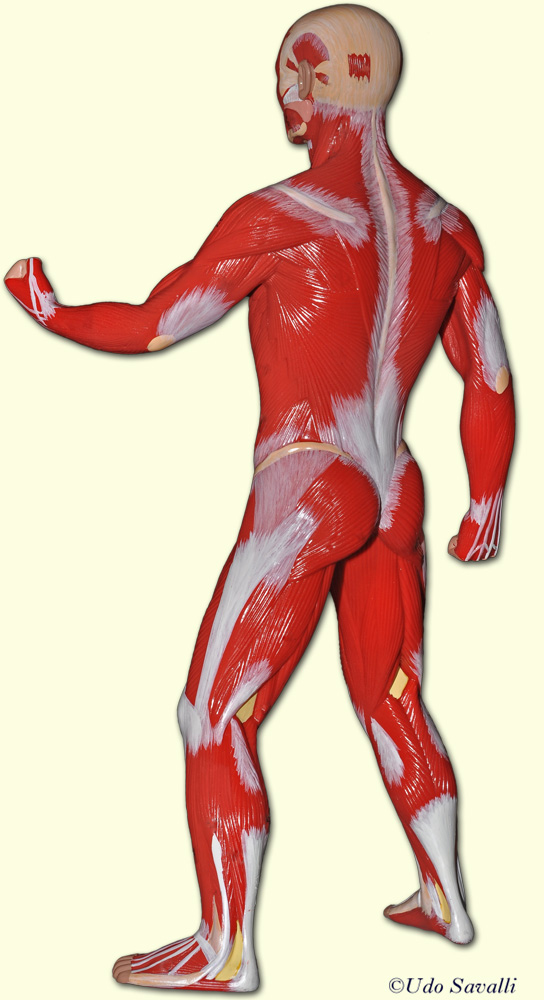 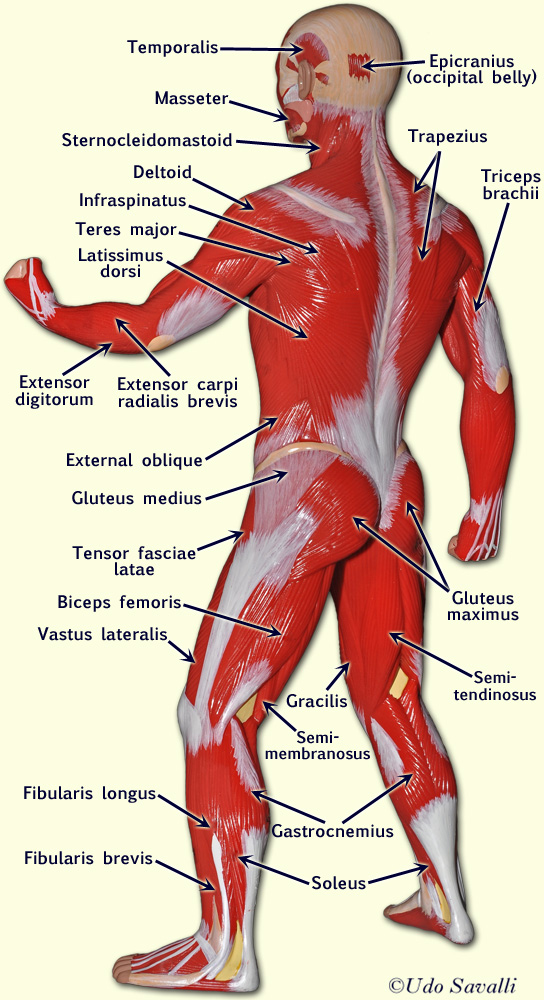 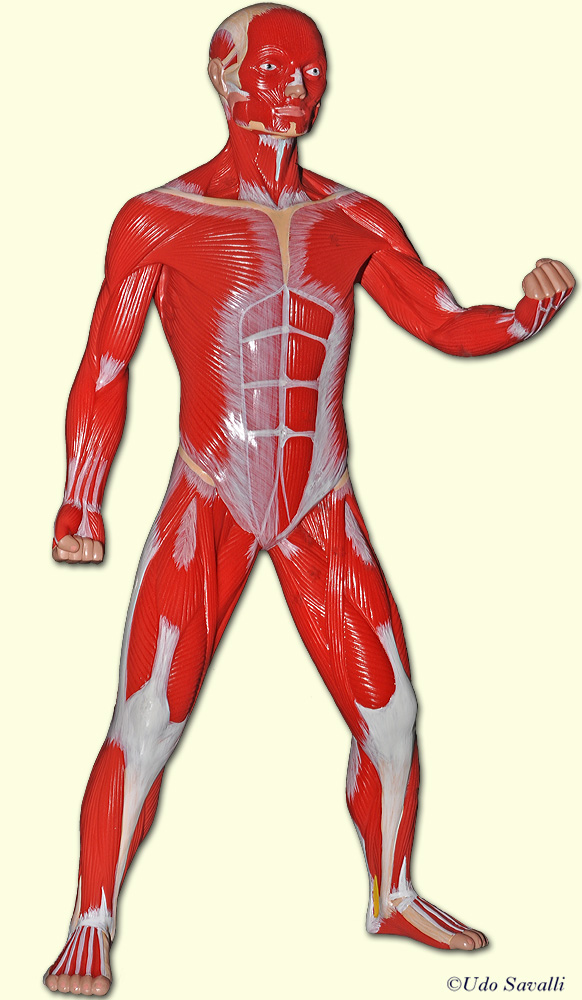 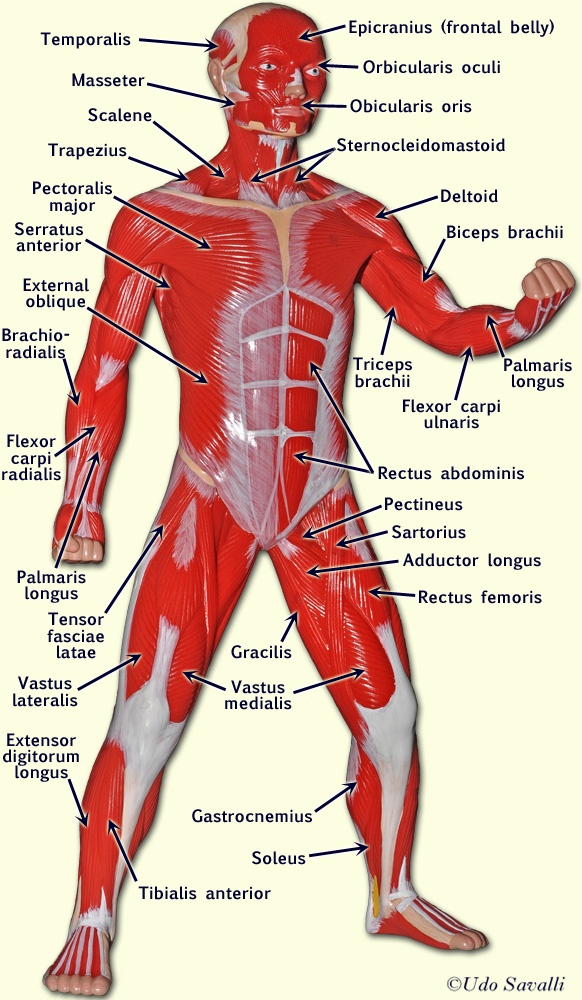 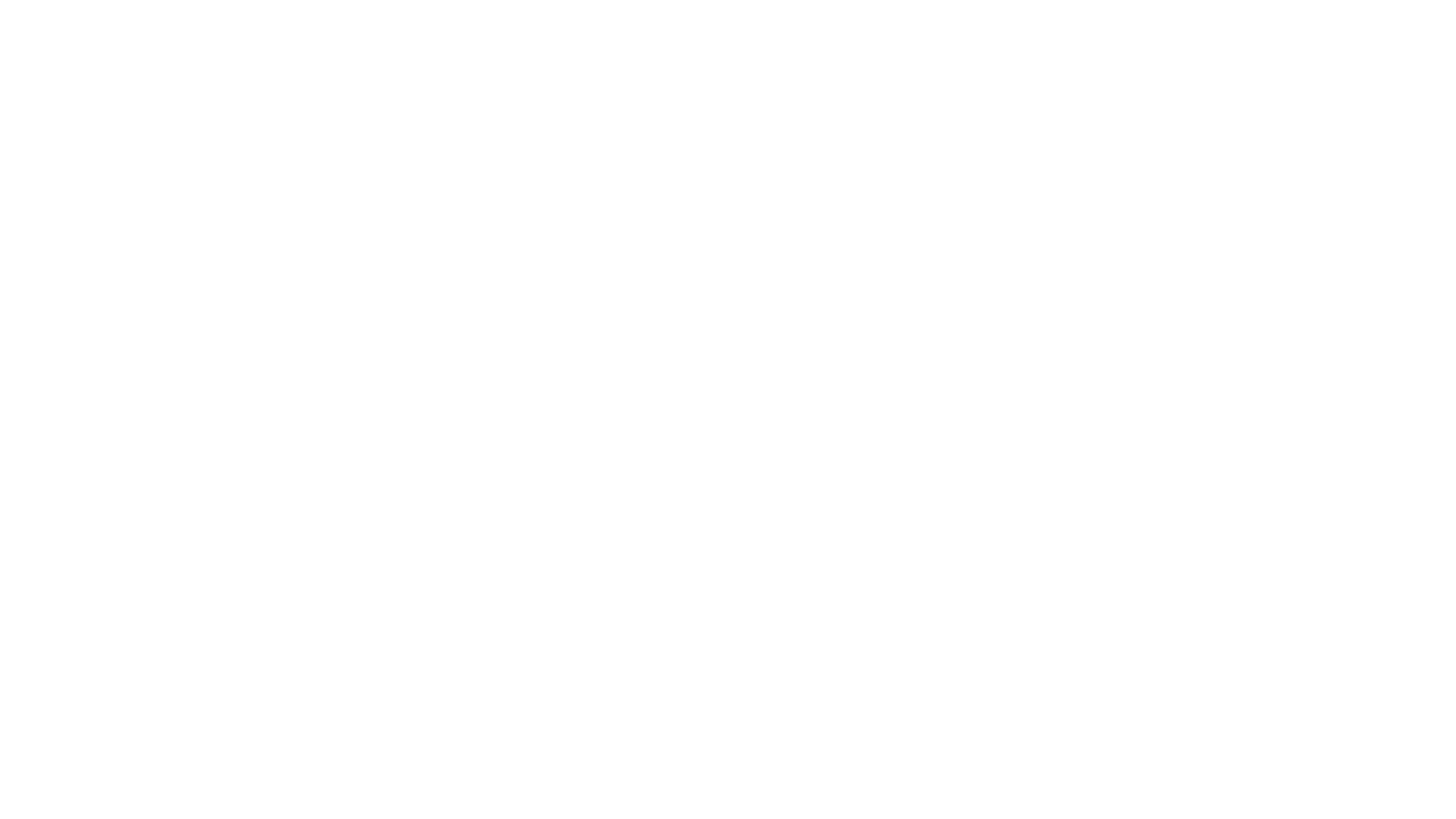 Head Muscle Model
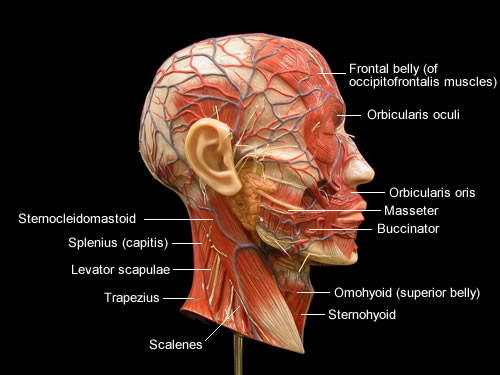 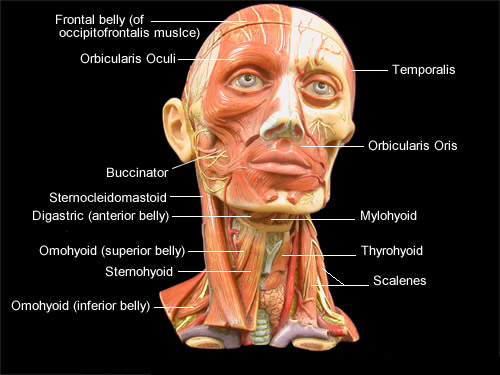 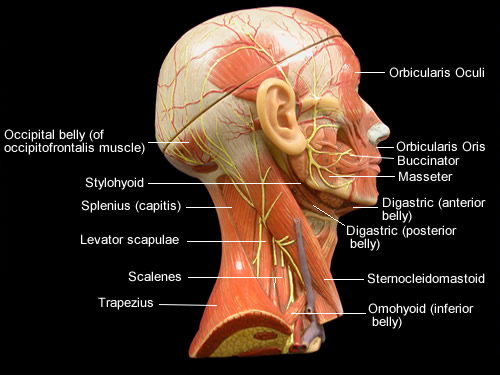 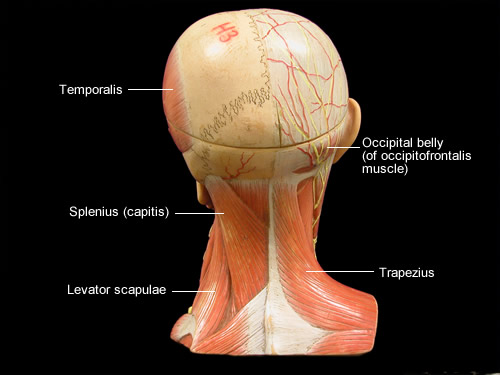 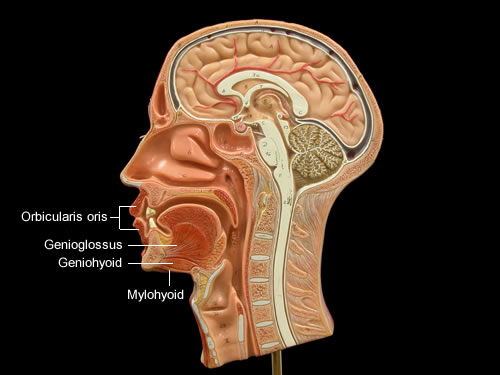 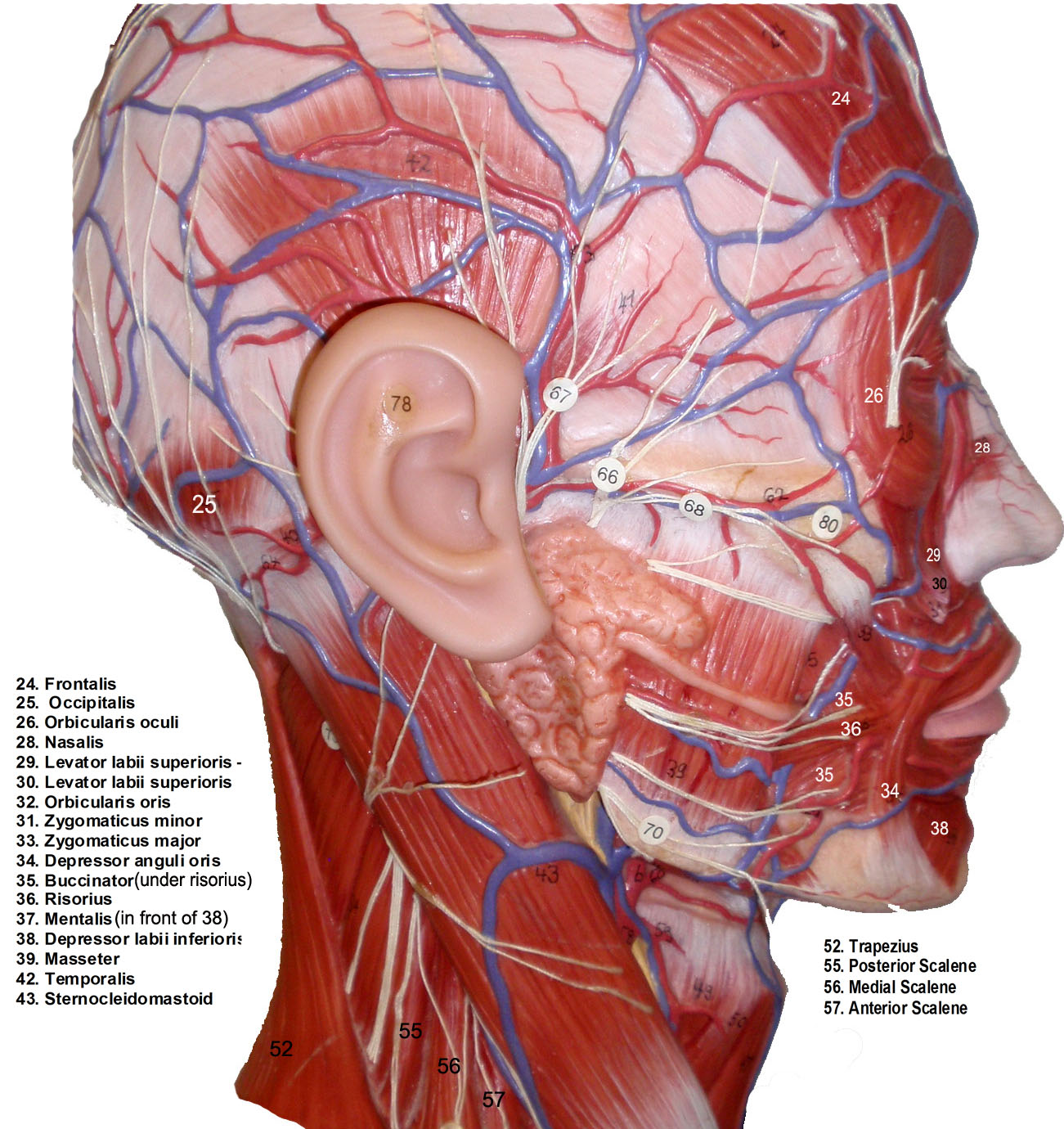 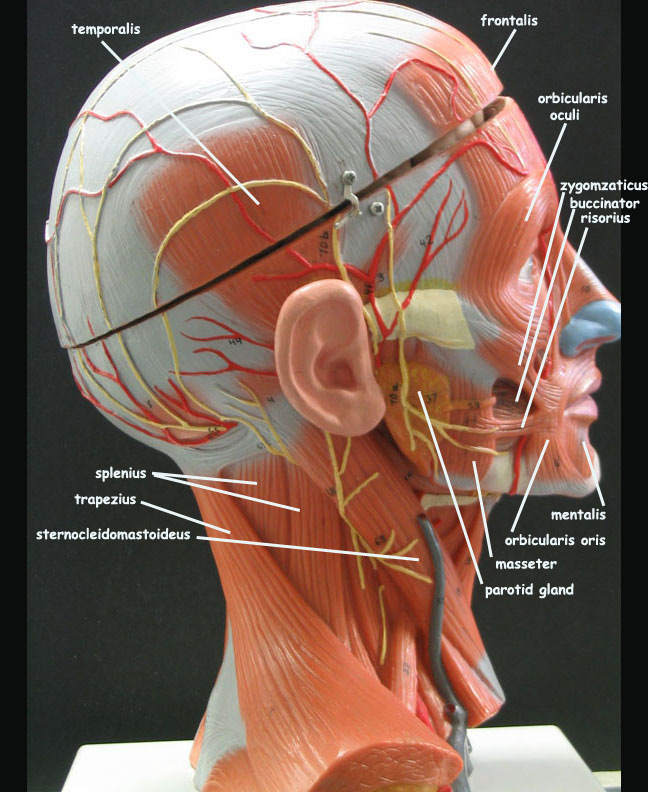 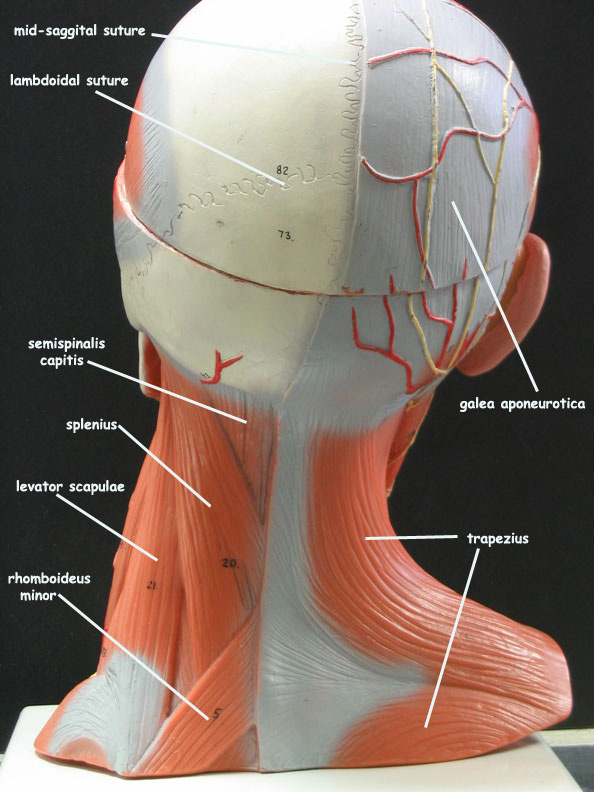 Torso Model
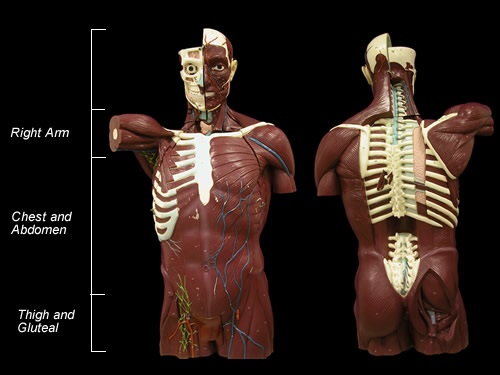 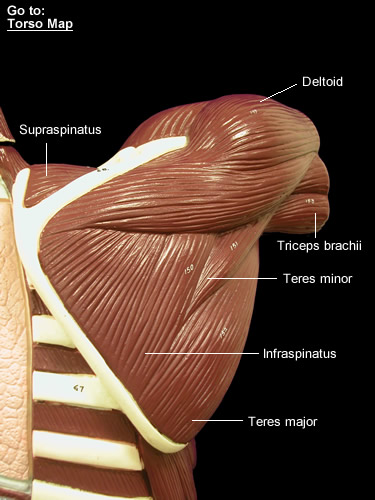 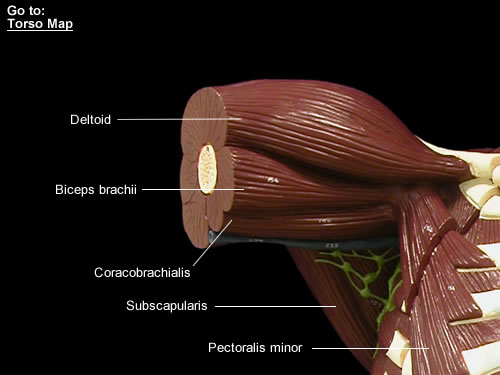 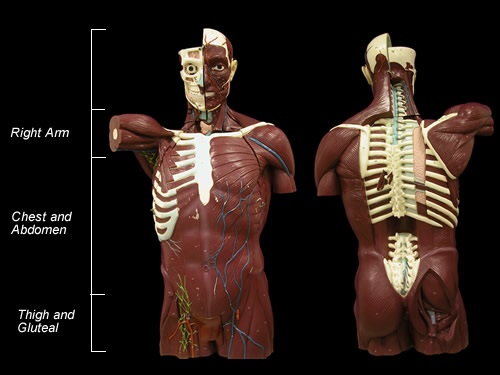 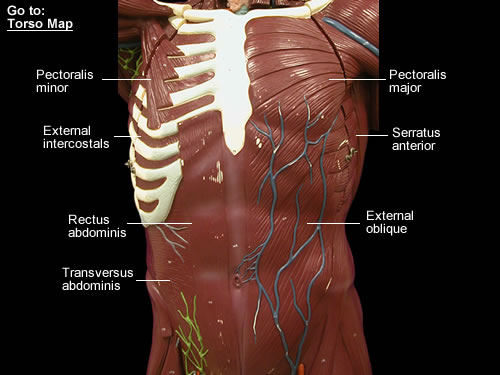 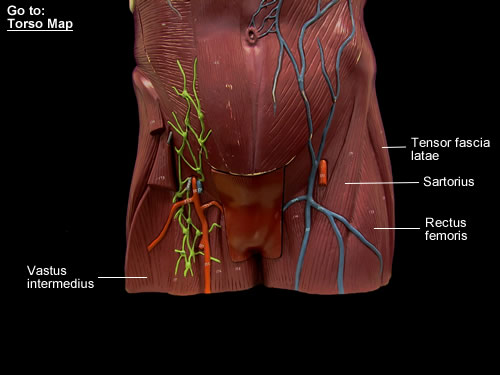 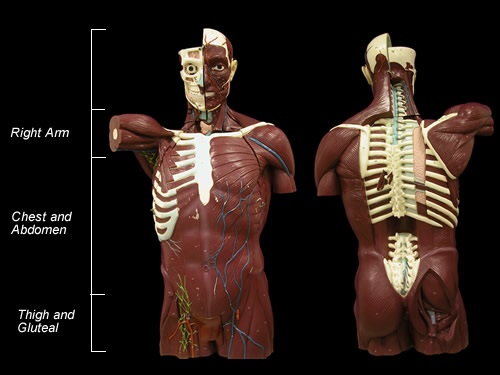 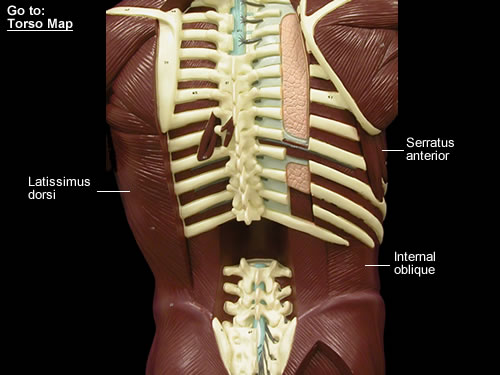 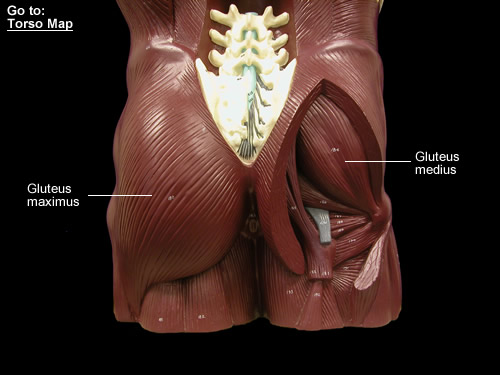 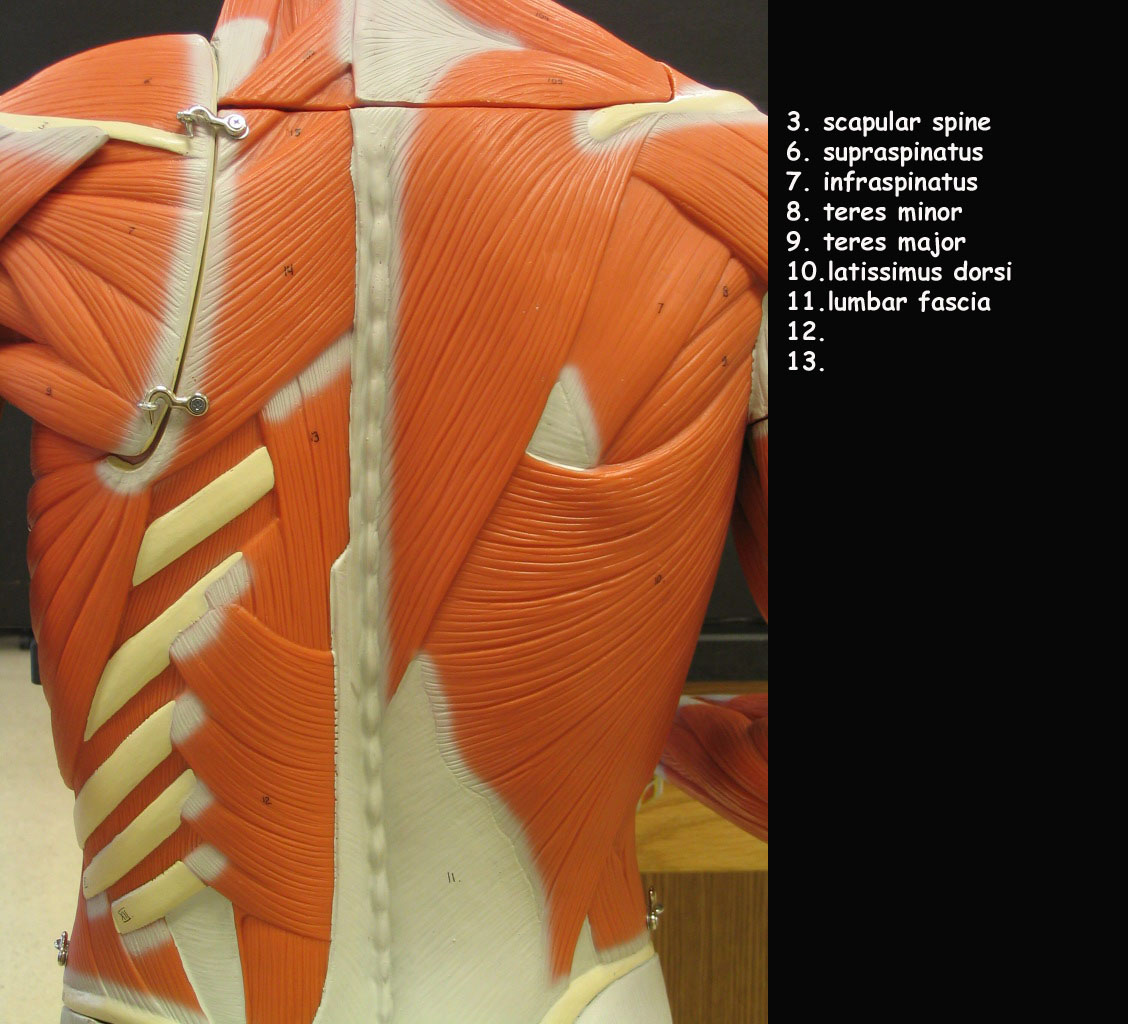 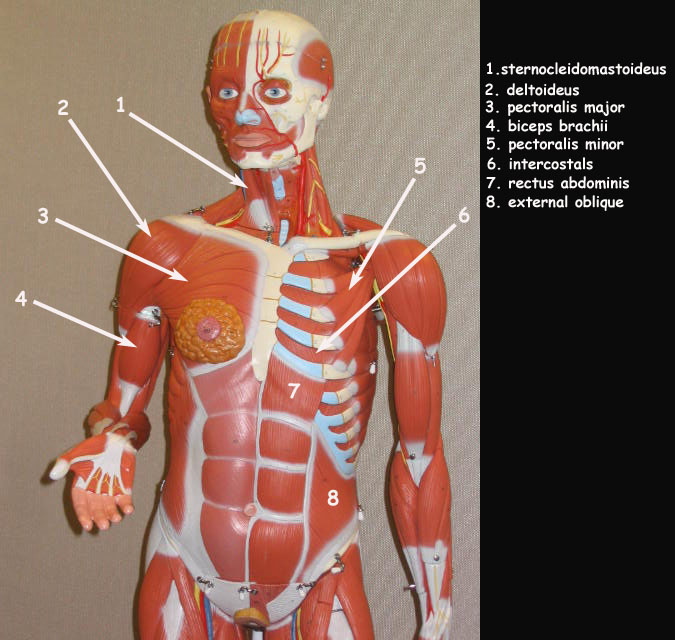